Peptic ulcer
Assist. Lec. Shaymaa Hasan Abbas
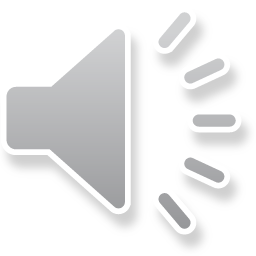 Case 1
A 59-year-old man (BD) presented to A&E following haematemesis and melaena. He suffered no pain. His past medical history included non-ST -elevated myocardial infarction (NSTE MI) for which he had undergone percutaneous coronary intervention (PCI ) and bare metal stent insertion 4 months previously. Mr BD stopped smoking 1 years previously,he is not obese. He was taking the following prescribed medicines:
Ramipril 2.5 mg twice daily, Aspirin 100 mg, Clopidogrel 75 mg, Atorvastatin 40 mg daily, Atenolol 100 mg
On investigation Mr BD  haemoglobin concentration  was 8 g/ dL (11.5–16.5 g/dL)). His blood pressure was 98/60 mmHg with a heart rate of 120 beats per minute and respiratory rate of 20 beats per minute. There was no jaundice or stigmata of liver disease. Plasma urea was 6 mmol/L (3.1–7.9 mmol/L) with a creatinine of 87 μmol/L (75–155 μmol/L). INR was 1.0. Serum sodium was 142 mmol/L (135–145 mmol/L) and serum potassium was 4.3 mmol/L (3.4–5.0 mmol/L). Endoscopy revealed an actively bleeding gastric ulcer.
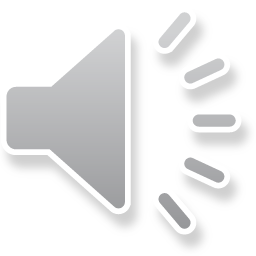 Case 1 (c0ntinue)
Questions
1. What immediate treatment should Mr BD receive?
2. What treatment should he receive at the time of endoscopy?
3. Why should biopsies be taken at the time of endoscopy?
4. What pharmacological treatment should be given to reduce the risk of re-bleeding following endoscopic haemostatic therapy?
5. What was the likely cause of the bleeding ulcer?
6. When should antiplatelet therapy be restarted and with which agent(s)?
7. Is gastroprotection indicated following ulcer healing?
8. Summarise Mr BD's educational needs in terms of his medicines.
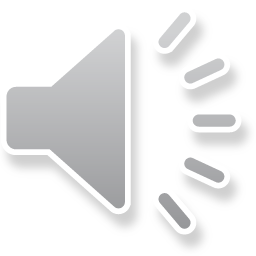 Answers
1. What immediate treatment should Mr BD receive?

 Mr BD's age, comorbidity and clinical signs of shock place him at risk of death and in need of emergency hospital admission for aggressive resuscitation with intravenous fluids and red cell transfusion. Either colloid or crystalloid solutions can be used for volume restoration prior to administering blood products.

- Sodium chloride 0.9% is appropriate fluid replacement.
Following resuscitation, early endoscopic examination should be undertaken, within 24 h of presentation. 
-There is no evidence to support the use of intravenous PPIs prior to diagnosis by endoscopy. 
The most frequent cause of upper gastro-intestinal bleeding is peptic ulcer disease. 

If Mr BD is nauseated, an antiemetic should be prescribed.
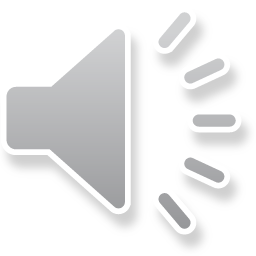 2. What treatment should he receive at the time of endoscopy?

 The clinical markers suggest urgent endoscopy is indicated. Patients who are shocked and have active peptic ulcer bleeding are at high risk of continuing to bleed and should receive
haemostatic endoscopic therapy. 

- Endoscopic treatment is indicated only for those with high-risk lesions (active bleeding, non-bleeding visible vessels or adherent blood clot). 
-Endoscopic injection of large volume (at least 13 mL) 1:10,000 adrenaline
-achieves haemostasis through vasoconstriction and haemostasis
is sustained if this is combined with thermal coagulation or
mechanical endoscopic clipping. The patient should receive
combination endoscopic therapy.
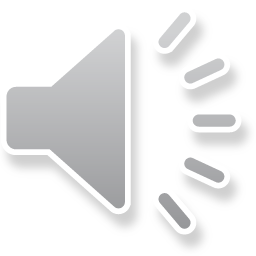 3. Why should biopsies be taken at the time of endoscopy?
 The presence of H. pylori should be sought at the time of endoscopy. Samples are sent for testing for the presence of malignant cells and samples are used for the rapid urease test for H. pylori. The presence of bleeding may reduce the sensitivity of the rapid urease test and if negative results are obtained, a urea breath test can be undertaken once oral intake is established.
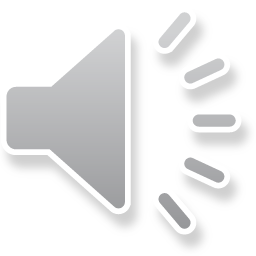 4. What pharmacological treatment should be given to reduce the risk of re-bleeding following endoscopic haemostatic therapy?
 In high-risk patients who have received endoscopic haemostatic therapy, high dose intravenous PPI therapy reduces the risk of re-bleeding. The optimum dose and route is unclear but improved mortality is observed in high-risk patients when a dose of 80 mg bolus followed by 8 mg/h infusion for 72 h is given.
Maintaining intragastric pH above 6 is considered to stabilise clot formation and prevent re-bleeding. 
If a positive test for H. pylori was obtained, oral eradication therapy should be given, although there is no evidence to suggest this must be given in the acute phase so should wait until oral intake is established. H. pylori eradication therapy is effective in prevention of re-bleeding from peptic ulcer. Ulcer healing can be achieved with an additional 3 weeks treatment with standard-dose PPI
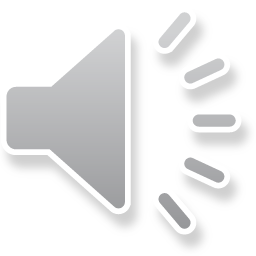 If a positive test for H. pylori was obtained, oral eradication therapy should be given, although there is no evidence to suggest this must be given in the acute phase so should wait until oral intake is established. H. pylori eradication therapy is effective in prevention of re-bleeding from peptic ulcer. 
Ulcer healing can be achieved with an additional 3 weeks treatment with standard-dose PPI
5. What was the likely cause of the bleeding ulcer?

Mr. BD was taking dual antiplatelet therapy to reduce the risk of myocardial infarction and cardiovascular death. These agents act synergistically through different pathways. Aspirin is a thromboxane A2 inhibitor and clopidogrel is an adenosine diphosphate (ADP) inhibitor. Both these agents carry an increased risk of bleeding events, the risk being additive with dual therapy. Mr BD did not have any additional risk factors for peptic ulcer disease but it is important to take a careful medication history to identify if he had been taking NSAID analgesics and ensure he avoids such medicines in the future.
 The bleeding peptic ulcer was likely caused by the combination of aspirin and clopidogrel.
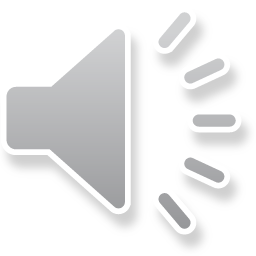 6. When should antiplatelet therapy be restarted and with which agent(s)?
In patients with NSTEMI, most benefit is gained from the addition of clopidogrel to aspirin therapy in the first 3 months.
- Prolonged treatment for 12 months is indicated if a drug-eluting stent is inserted but as this patient had a bare metal stent inserted 4 months previously, the benefit from the addition of clopidogrel does not outweigh the gastro-intestinal bleeding risk and consideration should be given to discontinuation of clopidogrel.
Aspirin should be continued at a dose of 75 mg daily. There is no evidence to suggest enteric coating is of any benefit, so the dispersible formulation should be continued.
 It is suggested that aspirin should be restarted within 7 days of discontinuation to maintain cardiovascular secondary prevention.
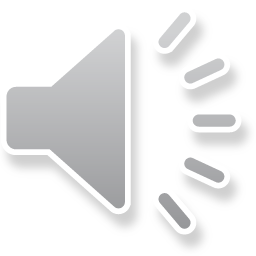 7. Is gastroprotection indicated following ulcer healing?
Standard dose of PPI should be continued as maintenance therapy in this patient to reduce the risk of further aspirin induced gastro-intestinal bleeding.
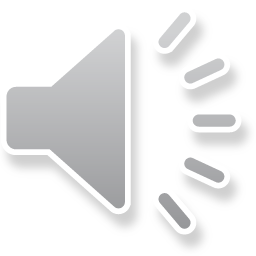 8. Summarise Mr BD's educational needs in terms of his medicines.
- Mr BD needs to be aware of both his cardiovascular and gastro- intestinal risks. He does need to continue aspirin but he should be aware of the need to discontinue clopidogrel now as it is 4 months following his NSTEMI and the benefit does not outweigh the risk. 
-He should not to take any other aspirin or NSAID containing medicines.
 -Mr BD should be prescribed 7 days treatment with twice-daily omeprazole 20 mg, amoxicillin 1 g and clarithromycin 500 mg after ascertaining he is not penicillin sensitive. The importance of this treatment in prevention of re-bleeding should be emphasised to encourage adherence to the prescribed course which he may complete after discharge from hospital.
 -Aspirin will be restarted and the dose of omeprazole will be reduced to 20 mg daily. 
-A repeat endoscopy will be undertaken only if malignancy was suspected. 
-Mr BD will return for a breath test to confirm eradication of H. pylori, although there is a risk of a false-negative result with concomitant omeprazole therapy.
- The anaemia associated with the acute bleed was treated with a blood transfusion and should not require additional oral iron therapy which is indicated in the case of microcytic
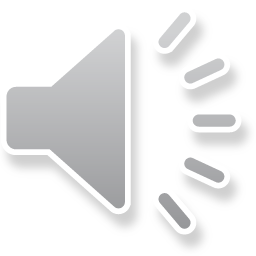 Thank you
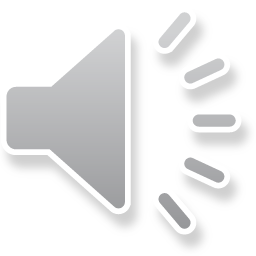